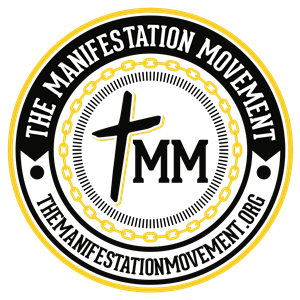 Winning in the Wilderness
Putting Away Idols and Breaking Cycles
The Wilderness Exposes
Overview
The Wilderness is designed to expose what is in us that is not of God.
This exposure can include idols, ungodly covenants, which result in vicious cycles.
Idols prolong your experience.  God does not skip us ahead or grade us on a curve.
The idol is typically something that you acquired or made covenant with in Egypt
9/20/18
Winning in the Wilderness
2
Discussion Question
How Do You Manage Temptation?
9/20/18
Winning in the Wilderness
3
Numbers 14:1-4
And all the congregation lifted up their voice, and cried; and the people wept that night. 2 And all the children of Israel murmured against Moses and against Aaron: and the whole congregation said unto them, Would God that we had died in the land of Egypt! or would God we had died in this wilderness! 3 And wherefore hath the Lord brought us unto this land, to fall by the sword, that our wives and our children should be a prey? were it not better for us to return into Egypt? 4 And they said one to another, Let us make a captain, and let us return into Egypt.
Egypt was always the default choice for the Israelites when in distress. Defaults are usually the idols. 
The Children of Israel had unrealistic expectations. Victim mentality?
Idols will cause you to seek an alternative other than God.
Stockholm syndrome
9/20/18
Winning in the Wilderness
4
Discussion Question
What strategies have you used to break any destructive cycles?
9/20/18
Winning in the Wilderness
5
How To Break A Cycle
Come to terms with your options (destroy denial) and make a choice

Identify and renouncing your attachments & covenants that you have with Egypt

Apply your freedom through Jesus’ blood atonement

Seek God for deliverance

Let Jesus have the throne of your heart
9/20/18
Winning in the Wilderness
6
Three Takeaways
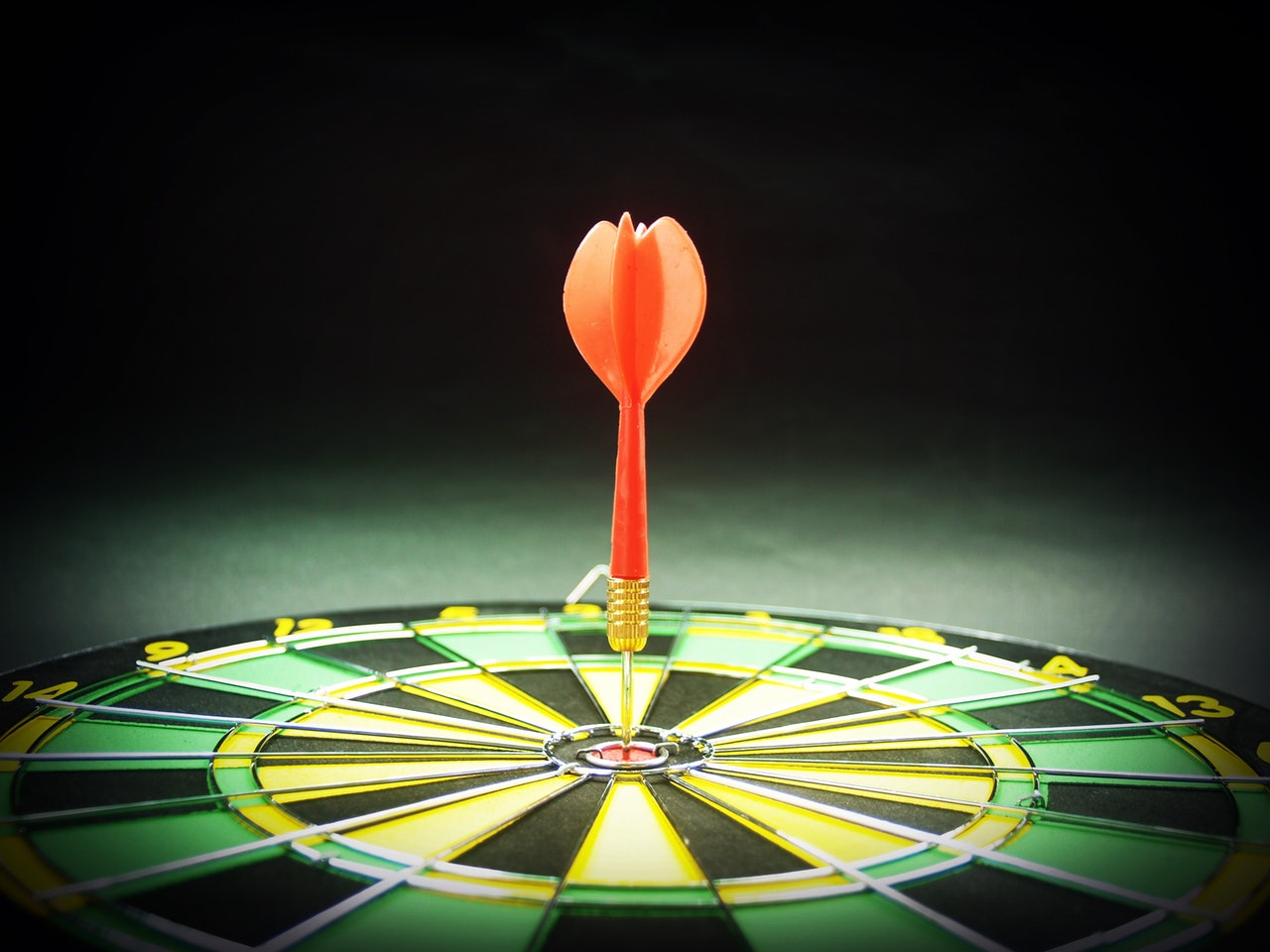 Destroying Idols and Breaking Curses:
1
Jesus was able to withstand Satan because Satan could not find anything in Him.  We, on the other hand, may have instances where we have attachments and covenants from the world that need to be purged.  The wilderness is designed to bring light to the hidden idols that cause us to go into cycles.
2
Hidden idols are there to occupy the throne of our hearts.  There can only be one person seated on the throne and God is a jealous God.  Ultimately we make the choice of who we want on the throne.  Hesitating in this decision makes us prolong our wilderness experience because God does not give us a pass.
3
Breaking a cycle means destroying denial and making a choice.  Submitting to God’s process is paramount and also seeking deliverance.  God is faithful to forgive us and cleans us if we confess to Him.
9/20/18
Winning in the Wilderness
7